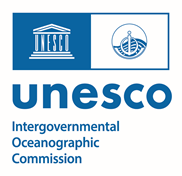 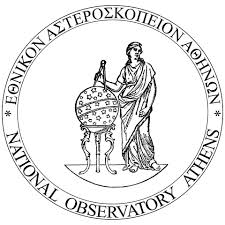 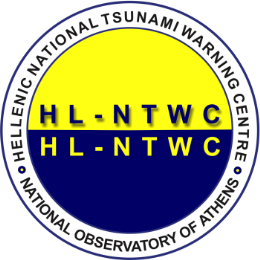 Tsunami Service ProviderHellenic NationalTsunami Warning Centre
Institute of Geodynamics
National Observatory Athens
NEAMTWS Experts Meeting - Implementing NEAMTWS 2030 Strategy Opportunities and Actions to Explore 
28-30 November 2022, Naples, Italy
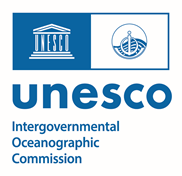 Operational activities
4 Tsunami Warning Messages since the last Steering Committee meeting in April 2022
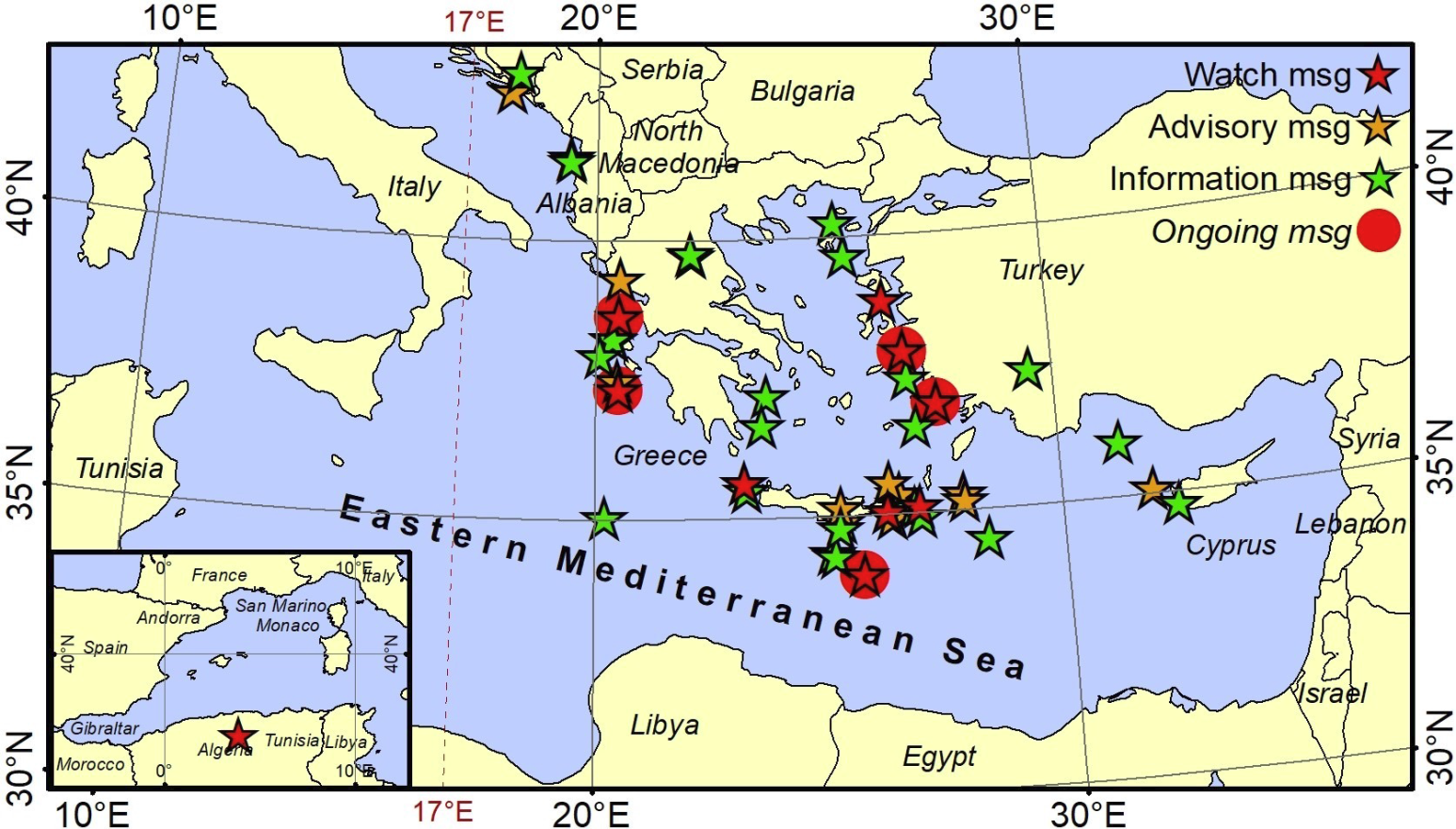 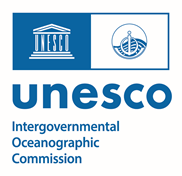 Operational activities
Finalized and in operational use since August 2022:
National messages in Greek language with map.
Updated Forecast Points list.
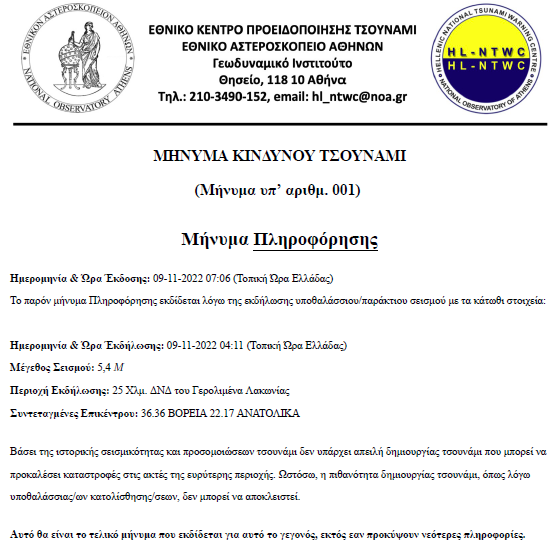 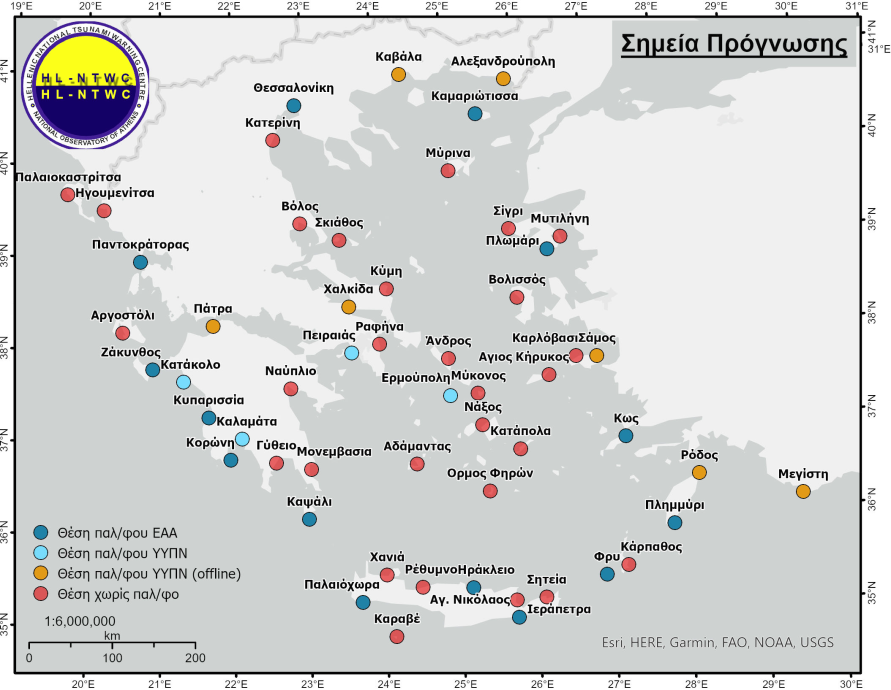 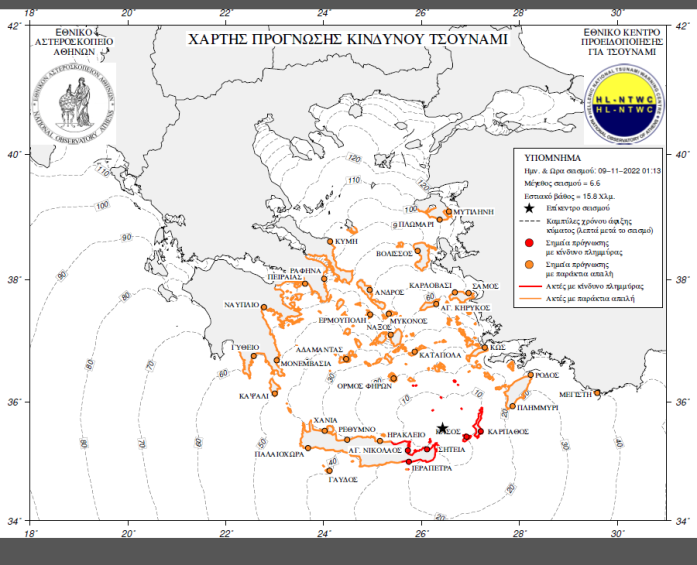 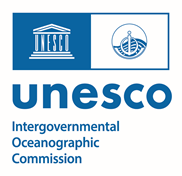 Scientific/Research activities
HL-NTWC is participating in the following projects and initiatives:
• Aristotle-eENHSP (2020-)
• CoastWAVE (2022-2024)
• Geo-INQUIRE (2022-2025)
• EPOS Tsunami TCS (2021-)
• BALANCE (2021-2022)
• new project submissions….
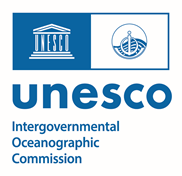 Participation
HL-NTWC participated in the following workshop and meetings:
NEAMTWS TSPs meeting, 27-28 September 2022, Paris & online two meetings.
Scientific workshop dedicated to the CENALT 10 year anniversary CENALT, 29-30 September 2022
Workshop on the Requirements, Challenges, Opportunities for Local Tsunami Warning Systems in the Context of Multi-Hazard Disaster Risk Mitigation in the North-Eastern Atlantic and Mediterranean Region, 4–5 October 2022, Ispra, Italy.
CoastWAVE project ”Tsunami Warning and Emergency Management SOP workshop”, 5-6 October 2022, Ispra, Italy, organized by IOC-UNESCO.
WTAD 2022
A table-top exercise with the National CPA was initially scheduled for November but was postponed for January 2023.
Nicosia Risk Forum 2022,  Larnaka, Cyprus. This year’s theme of #NRF2022 was focused on “Challenges of the Effects of Climate Crisis”. Invited talks about risk related projects and initiatives:
 NEAMTWS from the Greek Tsunami Service Provider perspective
 CoastWAVE Greece
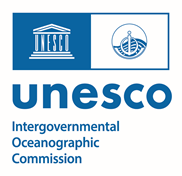 Developments
Operational challenges
• Proximity of tsunamigenic faults to coastal communities -> small available time window for warning.
• Absence of deep-water sensors - long delay in confirming tsunami generation by the Tsunami Service Providers if TGs not available in the near field.
Ongoing developments
• A tender for the purchase of 12 new tide gauges is underway for 2023.
• Preparation of local SOPs, following the guidelines and recommendations
   of the National SOP.
• Use of Emergency Communication Service for message dissemination to
   the public, through 112 - already operational, fine tuning is needed.
• Development of a national tsunami warning page to publish information related to tsunami   
   events for the public.
Future developments in NEAM
• Deploy regional deep water sensors – take advantage of smart cable initiatives.
• Improve tsunami forecasting capabilities using region-specific methodologies.
• Create framework for tsunami warning for non-seismic sources.
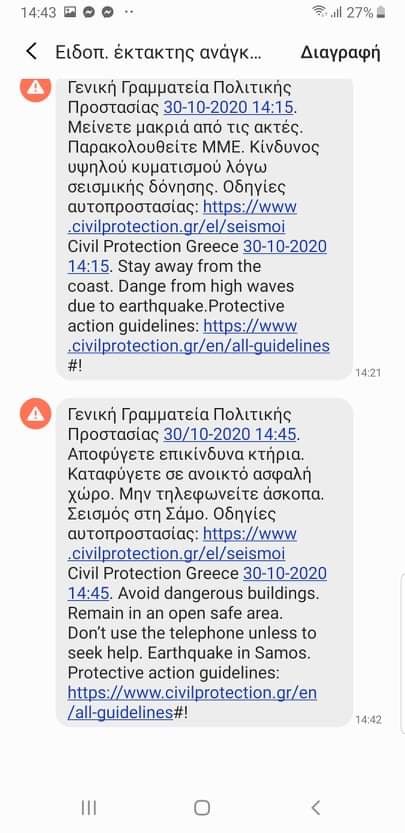 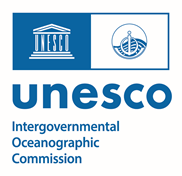 *
NEAMTWS Experts Meeting - Implementing NEAMTWS 2030 Strategy Opportunities and Actions to Explore 
28-30 November 2022, Naples, Italy